Internet-of-Things (IoT)
Summer Engineering Program 2018
University of Notre Dame
Course Overview
INTERNET of Things
Weeks 5&6
IoT EcoSystem
Week 1
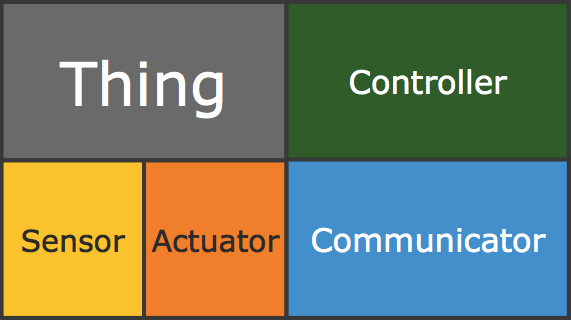 Week 1
Week 2
Weeks 3&4
Week 2
What is Cloud Computing?
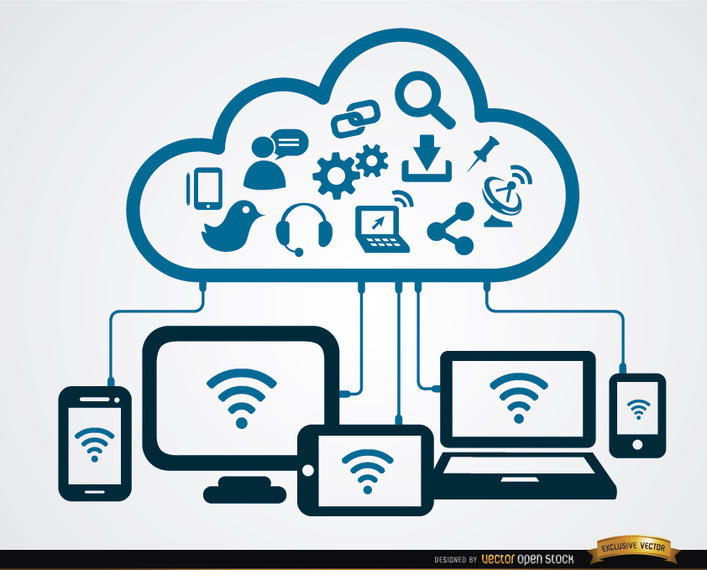 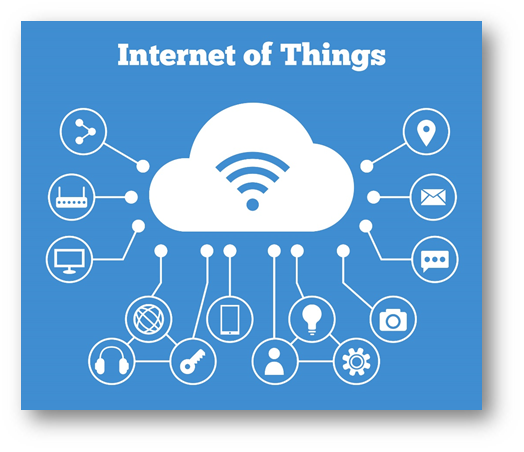 What is Cloud Computing?
Delivery of computing services
servers
storage
analytics
databases
networking
and much more...

Another definition: network-based computing taking place over the Internet, while hiding complexity of underlying infrastructure using simple APIs
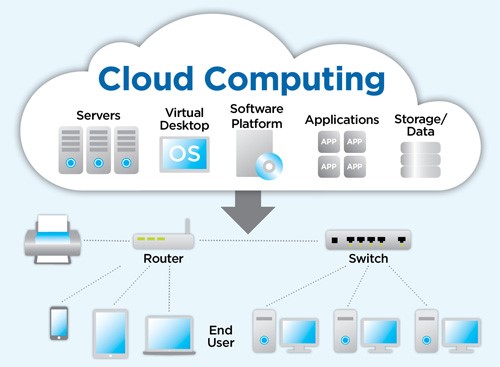 What is Cloud Computing?
Collection/group of integrated and networked hardware, software, and Internet infrastructure (called a platform)

Platforms provide on demand services that are always on and accessible anytime and anywhere
What is Cloud Computing?
Advantages:
New applications
Anytime/anywhere access
Homogeneity
Virtualization
Resilient
Cost
Sharing, collaboration
Management/maintenance
Security
…
Cloud Models: IaaS, PaaS, SaaS
Definitions
Virtualization: creation of a virtual resource such as a server, desktop, operating system, file, storage, or network
Middleware: software that acts as a bridge between an operating system or database and applications, especially on a network
Runtime: software designed to support the execution of computer programs
IaaS, PaaS, SaaS
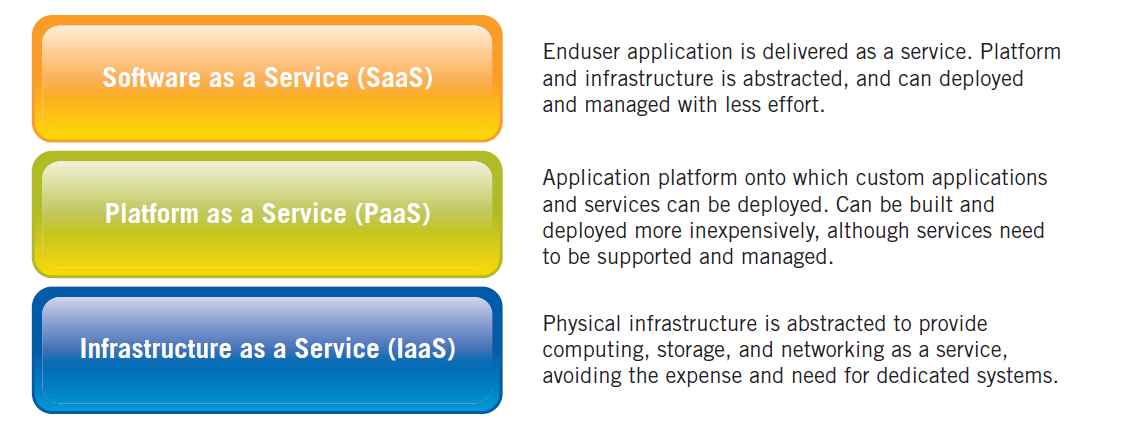 Simple example:
IaaS: barebones computer
PaaS: computer + OS (incl. development environment)
SaaS: complete solution including application(s)
IaaS, PaaS, SaaS
IaaS: Amazon Web Services (AWS), Microsoft Azure, Google Compute Engine

PaaS: Google App Engine, Heroku, OpenShift, AWS Elastic Beanstalk

SaaS: Google Apps, Dropbox, Cisco Webex, Salesforce, Concur, GoToMeeting
Basic Cloud Characteristics
“No-need-to-know”: interact with underlying infrastructure via API
Flexibility and elasticity: scale systems up and down (allocate/release resources) based on needs
Pay as much as used and needed (actual usage vs. service levels)
Anytime anywhere access
Virtualization
Virtual workspaces: 
An abstraction of an execution environment that can be made dynamically available to authorized clients by using well-defined protocols
Resource quota (e.g., CPU, memory share)
Software configuration (e.g., OS, provided services) 
Implemented on Virtual Machines (VMs): 
Abstraction of a physical host machine
Hypervisor intercepts and emulates instructions from VMs, and allows management of VMs
VMWare, Xen, etc.
App
App
App
OS
OS
OS
Hypervisor
Hardware
Virtualized Stack
VM
VM
VM
Virtual Machines
App
App
App
App
App
Xen
Guest OS
(Linux)
Guest OS
(NetBSD)
Guest OS
(Windows)
VMWare
UML
Virtual Machine Monitor (VMM) / Hypervisor
Denali
Hardware
etc.
Cloud Example: S3
Amazon Simple Storage Service (S3)
Unlimited storage
Pay for what you use
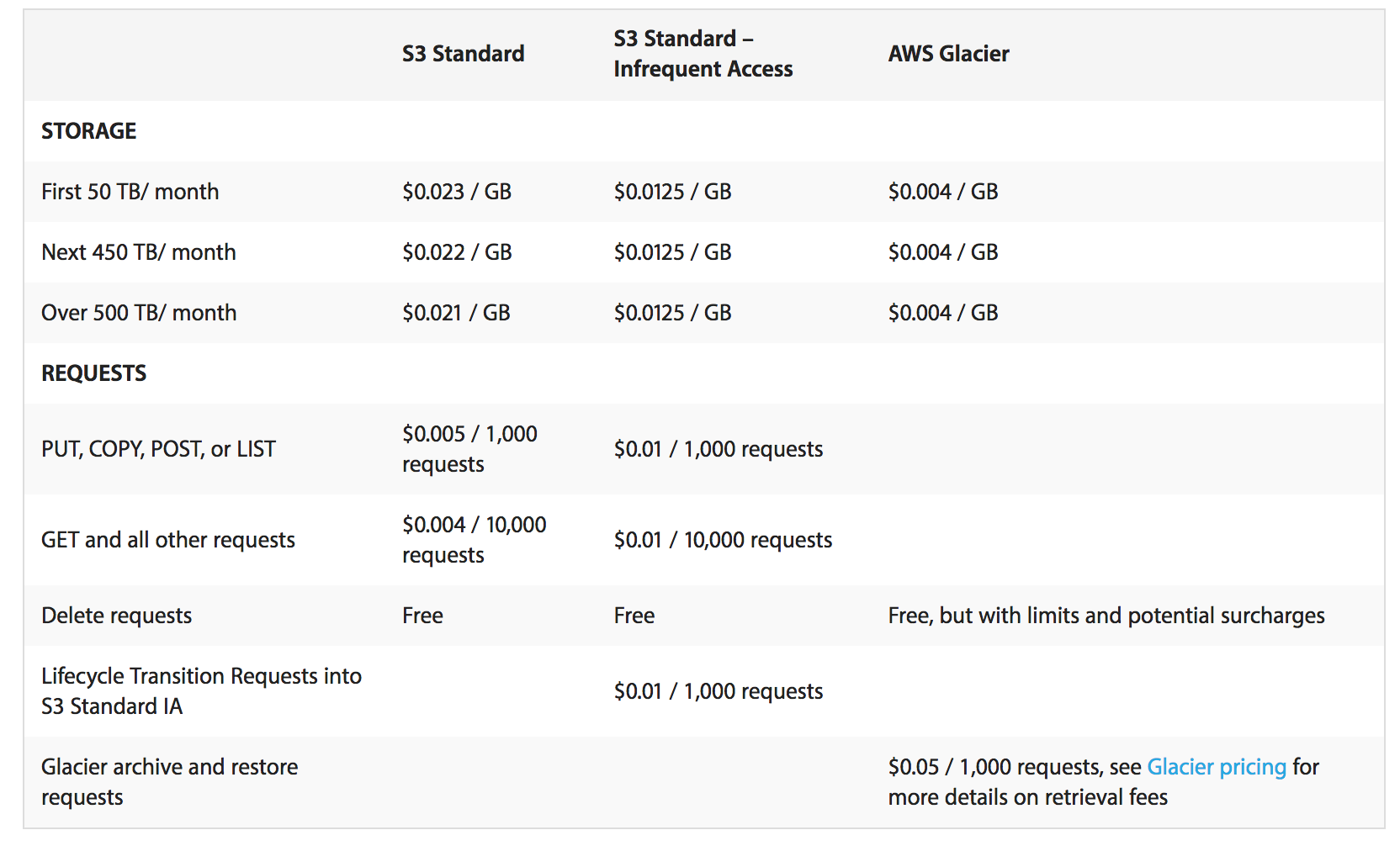 Cloud Example: EC2
Amazon Elastic Compute Cloud (EC2)
Virtual computing environments (“instances”)
Pre-configured templates for instances
Launch as many virtual servers as needed (“elastic”)
Xen and KVM hypervisor
Do You Use The Cloud?
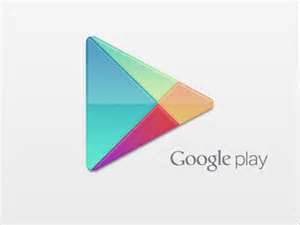 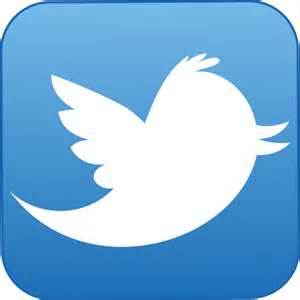 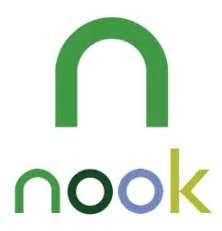 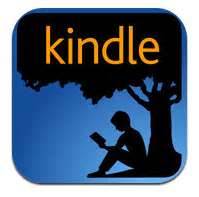 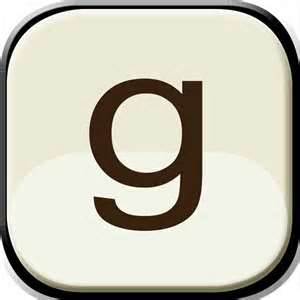 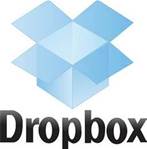 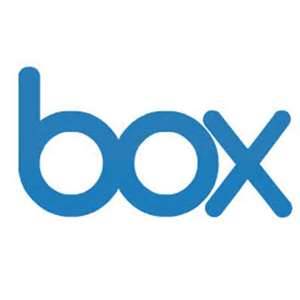 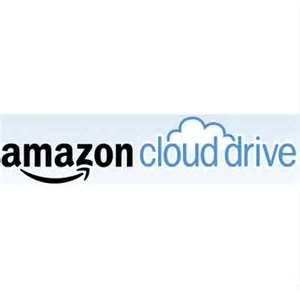 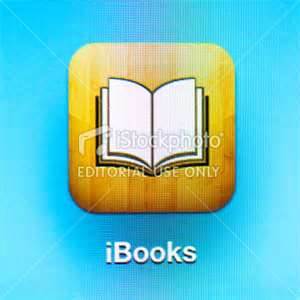 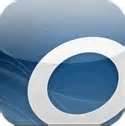 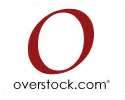 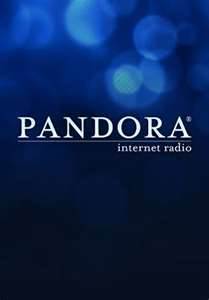 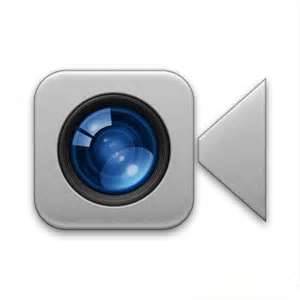 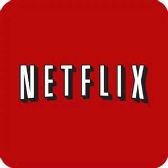 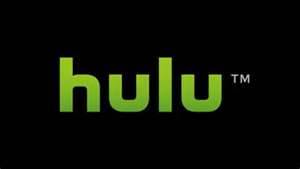 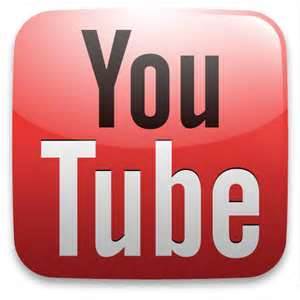 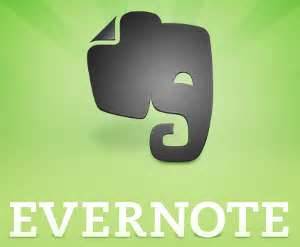 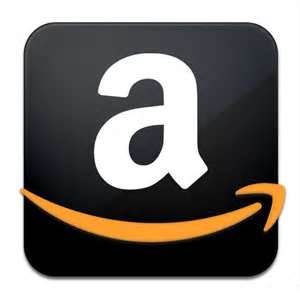 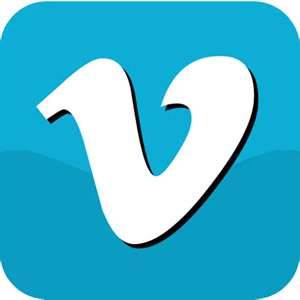 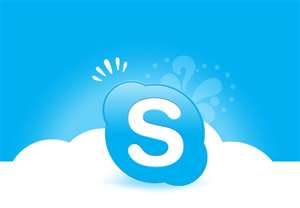 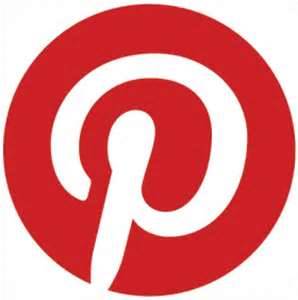 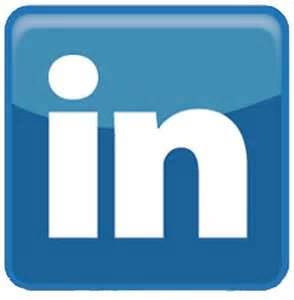 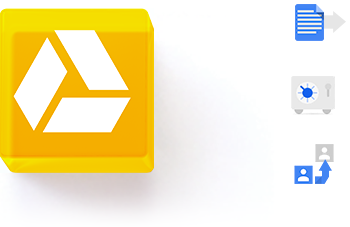 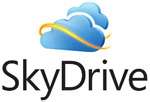 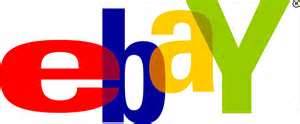 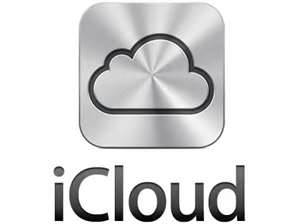 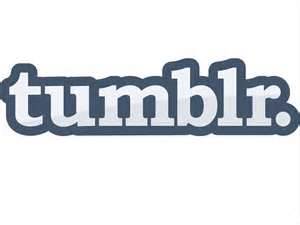 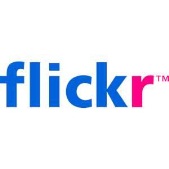 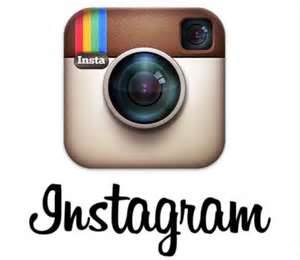 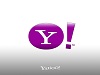 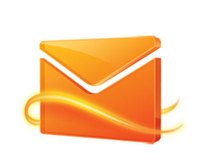 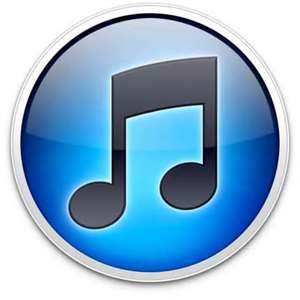 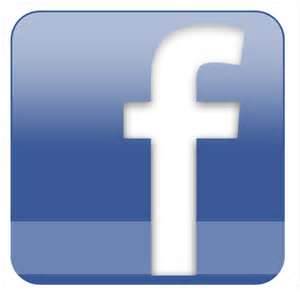 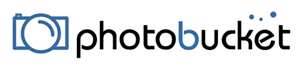 Cloud for IoT
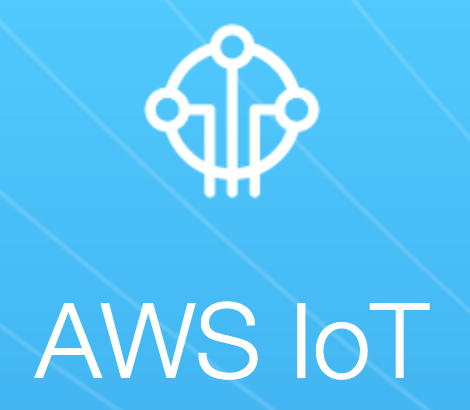 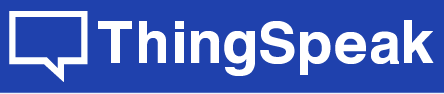 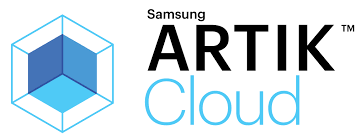 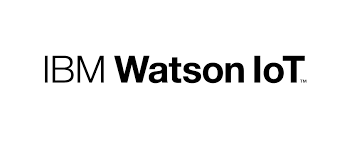 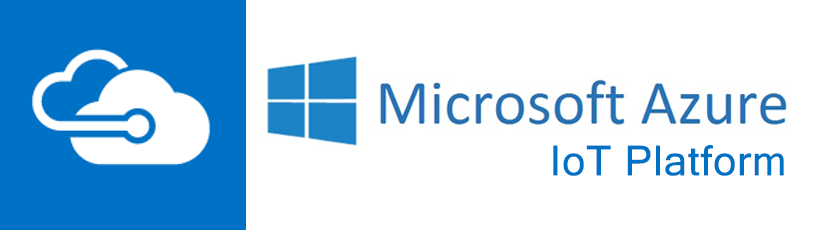 HyperText Transfer Protocol (HTTP)
Clients and servers communicate using the HyperText Transfer Protocol (HTTP)
Client and server establish TCP connection
Client requests content
Server responds with requested content
Client and server close connection (usually)
HTTP request
Web
client
(browser)
Web
server
HTTP response
(content)
Web Content
Web servers return content to clients
a sequence of bytes with an associated MIME (Multipurpose Internet Mail Extensions) type
Example MIME types
text/html		       			HTML document
text/plain		       			Unformatted text
application/postscript 	Postcript document
image/gif		       			Binary image encoded 										in GIF format
image/jpeg	                    		Binary image encoded 										in JPEG format
Static & Dynamic Content
The content returned in HTTP responses can be either static or dynamic
Static content: content stored in files and retrieved in response to an HTTP request
Examples: HTML files, images, audio clips
Dynamic content: content produced on-the-fly in response to an HTTP request
Example: content produced by a program executed by the server on behalf of the client
Bottom line: all web content is associated with a file that is managed by the server
URLs
Each file managed by a server has a unique name called a URL (Universal Resource Locator)
URLs for static content:
http://www.cse.nd.edu:80/index.html
http://www.cse.nd.edu/index.html
http://www.cse.nd.edu
Identifies a file called index.html, managed by a web server at www.cse.nd.edu that is listening on port 80
URLs for dynamic content:
http://www.cse.nd.edu:8000/cgi-bin/adder?15000&213
Identifies an executable file called adder,  managed by a web server at www.cse.nd.edu that is listening on port 8000, that should be called with two argument strings: 15000 and 213
Anatomy of an HTTP Transaction
unix> telnet www.aol.com 80        Client: open connection to server
Trying 205.188.146.23...           Telnet prints 3 lines to the terminal
Connected to aol.com.
Escape character is '^]'.
GET / HTTP/1.1                     Client: request line
host: www.aol.com                  Client: required HTTP/1.1 HOST header
                                   Client: empty line terminates headers.
HTTP/1.0 200 OK                    Server: response line
MIME-Version: 1.0                  Server: followed by five response headers
Date: Mon, 08 Jan 2001 04:59:42 GMT
Server: NaviServer/2.0 AOLserver/2.3.3
Content-Type: text/html            Server: expect HTML in the response body
Content-Length: 42092              Server: expect 42,092 bytes in the resp body
                                                                           	       Server: empty line (“\r\n”) terminates hdrs
<html>                             Server: first HTML line in response body
...                                Server: 766 lines of HTML not shown.
</html>                            Server: last HTML line in response body
Connection closed by foreign host. Server: closes connection
unix>                              Client: closes connection and terminates
HTTP Requests
HTTP request is a request line, followed by zero or more request headers

Request line: <method> <uri> <version>
<version> is HTTP version of request (HTTP/1.0 or HTTP/1.1)
<uri> is typically URL for proxies, URL suffix for servers
<method> is either GET, POST, OPTIONS, HEAD, PUT, DELETE, or TRACE
HTTP Requests
HTTP methods:
GET: Retrieve static or dynamic content
Arguments for dynamic content are in URI
Workhorse method (99% of requests)
POST: Retrieve dynamic content
Arguments for dynamic content are in the request body
OPTIONS: Get server or file attributes
HEAD: Like GET but no data in response body
PUT: Write a file to the server
DELETE: Delete a file on the server
TRACE: Echo request in response body
Useful for debugging
HTTP Responses
HTTP response is a response line followed by zero or more response headers
Response line: 
	<version> <status code> <status msg>
<version> is HTTP version of the response
<status code> is numeric status
<status msg> is corresponding English text
200 	OK			Request was handled without error
403	Forbidden	Server lacks permission to access file
404	Not found	Server couldn’t find the file
Response headers: <header name>: <header data>
Provide additional information about response
Content-Type: MIME type of content in response body
Content-Length: Length of content in response body
REST
Representational State Transfer (REST)

A style of software architecture for distributed hypermedia systems such as the World Wide Web 

A collection of network architecture principles which outline how resources are defined and addressed
REST & HTTP
The motivation for REST was to capture the characteristics of the Web which made the Web successful 

URI Addressable resources
HTTP Protocol
Make a Request – Receive Response – Display Response

Exploits the use of the HTTP protocol beyond HTTP POST and HTTP GET
HTTP PUT, HTTP DELETE
REST
REST is not a standard
is an architectural style

But it uses several standards:
HTTP
URL
XML/HTML/GIF/JPEG/etc (Resource Representations)
text/xml, text/html, image/gif, image/jpeg, etc  (Resource Types, MIME Types)
REST Main Concepts
Nouns (Resources)unconstrainedi.e., http://example.com/employees/12345
REST
Verbsconstrainedi.e., GET
Representationsconstrainedi.e., XML
Resources
The key abstraction of information in REST is a resource

A resource is a conceptual mapping to a set of entities
Any information that can be named can be a resource: a document or image, a temporal service (e.g., “today's weather in Berlin”), a collection of other resources, a non-virtual object (e.g., a person), etc.

Represented with a global identifier (URI in HTTP)

http://www.boeing.com/aircraft/747
Naming Resources
REST uses URI to identify resources

http://localhost/books/
http://localhost/books/ISBN-0011
http://localhost/books/ISBN-0011/authors

http://localhost/classes
http://localhost/classes/cs2650
http://localhost/classes/cs2650/students

As you traverse the path from more generic to more specific, you are navigating the data
Verbs
Represent the actions to be performed on resources

HTTP GET 
HTTP POST
HTTP PUT
HTTP DELETE
HTTP GET
How clients ask for the information they seek

Issuing a GET request transfers the data from the server to the client in some representation

GET http://localhost/books
Retrieve all books

GET http://localhost/books/ISBN-0011021
Retrieve book identified with ISBN-0011021

GET http://localhost/books/ISBN-0011021/authors
Retrieve authors for book identified with ISBN-0011021
HTTP PUT & POST
HTTP POST creates a resource
HTTP PUT updates a resource

POST http://localhost/books/  
Content: {title, authors[], …}
Creates a new book with given properties

PUT http://localhost/books/isbn-111 
Content: {isbn, title, authors[], …}
Updates book identified by isbn-111 with submitted properties
Representations
How data is represented or returned to the client for presentation.

Two main formats:

JavaScript Object Notation (JSON)

XML

It is common to have multiple representations of the same data
Representations
XML
<COURSE>
<ID>CS2650</ID>
<NAME>Distributed Multimedia Software</NAME>
</COURSE>

JSON
{course
{id: CS2650}
{name: Distributed Multimedia Software}
}
CoAP
Constrained Application Protocol
REST-based web transfer protocol
manipulates Web resources using the same methods as HTTP: GET, PUT, POST, and DELETE
subset of HTTP functionality re-designed for low power embedded devices such as sensors (for IoT and M2M)
CoAP
TCP overhead is too high and its flow control is not appropriate for short-lived transactions
UDP has lower overhead and supports multicast
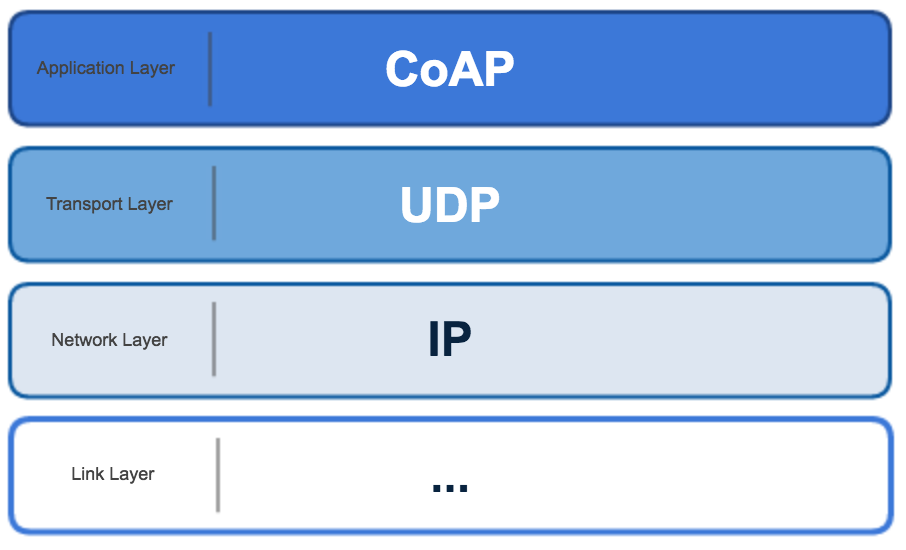 CoAP
Four message types:
Confirmable – requires an ACK
Non-confirmable – no ACK needed
Acknowledgement – ACKs a Confirmable
Reset - indicates a Confirmable message has been received but context is missing for processing
CoAP
CoAP provides reliability without using TCP as transport protocol
CoAP enables asynchronous communication
e.g., when CoAP server receives a request which it cannot handle immediately, it first ACKs the reception of the message and sends back the response in an off-line fashion
Also supports multicast and congestion control
CoAP
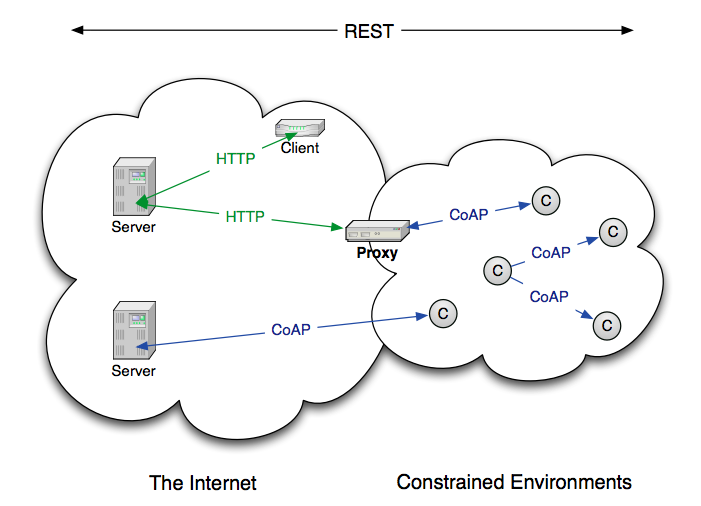 What CoAP Is
CoAP is
A RESTful protocol
Both synchronous and asynchronous
For constrained devices and networks
Specialized for M2M applications
Easy to proxy to/from HTTP
BREAK
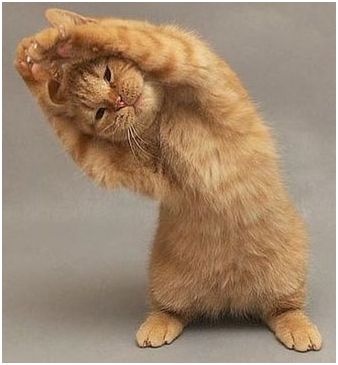 MQTT
Message Queuing Telemetry Transport
In a nutshell, MQTT consist of three parts:
Broker 
Subscribers 
Publishers
MQTT
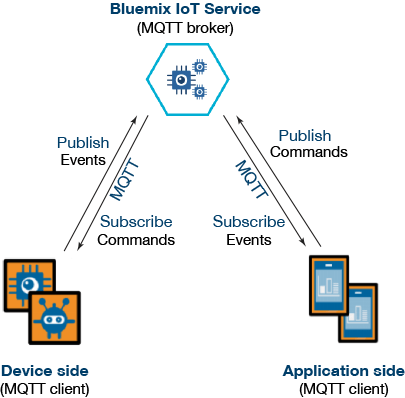 MQTT
MQTT was invented by Andy Stanford-Clark (IBM) and Arlen Nipper (Arcom, now Cirrus Link) back in 1999, where their use case was to create a protocol for minimal battery loss and minimal bandwidth connecting oil pipelines over satellite connections. They specified the following goals, which the future protocol should have:
Simple to implement
Provide a Quality of Service Data Delivery
Lightweight and Bandwidth Efficient
Data Agnostic
Continuous Session Awareness
MQTT
Built for proprietary embedded systems; now shifting to IoT
You can send anything as a message; up to 256 MB 
Built for unreliable networks
Enterprise scale implementations down to hobby projects 
Decouples readers and writers
Message have a topic, quality of service, and retain status associated with them
Publish/Subscribe Concept
Decoupled in space and time:
The clients do not need each others 
IP address and port (space) and 
they do not need to be running at
the same time (time).

The broker’s IP and port must be
known by clients

Namespace hierarchy used for 
topic filtering

It may be the case that a published
message is never consumed by any
subscriber
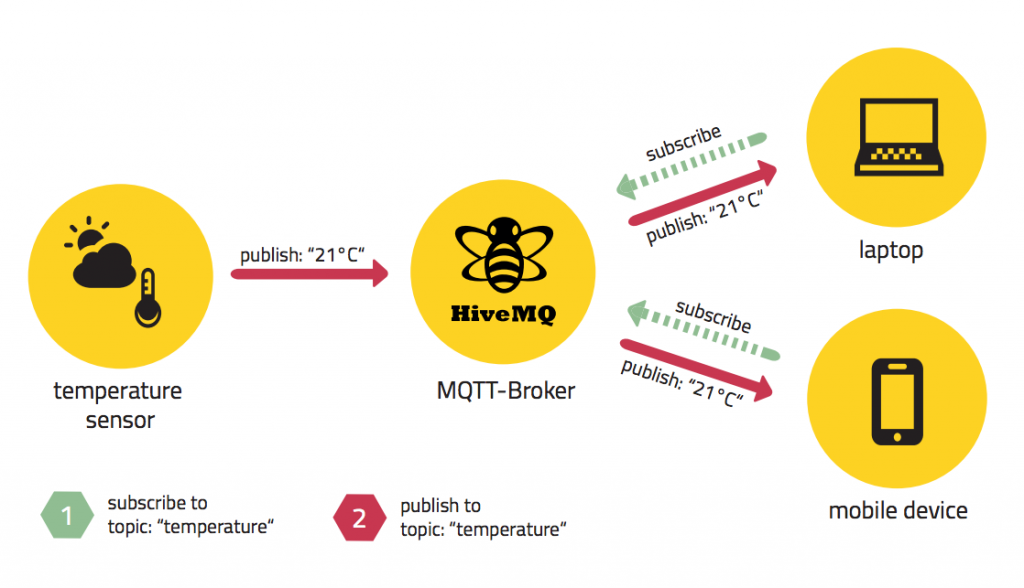 MQTT: Example
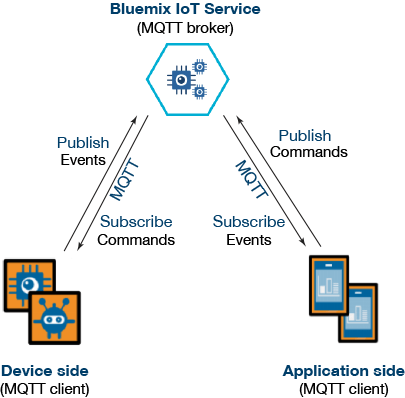 Clients connect to a “Broker”
Clients subscribe to topics e.g.,
client.subscribe(‘toggleLight/1’)
client.subscribe(‘toggleLight/2’)
client.subscribe(‘toggleLight/3’)
Clients can publish messages to topics:
client.publish(‘toggleLight/1’, ‘toggle’);
client.publish(‘toggleLight/2’, ‘toggle’);
All clients receive all messages published to topics they subscribe to
Messages can be anything
Text
Images
etc.
Node.js Example
var mqtt = require('mqtt');
var client = mqtt.createClient('<<PortNumber>>', 'm11.cloudmqtt.com', {
	username: '<<UserName>>’,
	password: '<<Password>>'
});
client.on('connect', function () { // When connected
	// subscribe to a topic
	client.subscribe('TEMPERATURE_READING', function () {
		// when a message arrives, do something with it
		client.on('message', function (topic, message, packet) {
			console.log("Received '" + message + "' on '" + topic + "'");
		});
	});
	// publish a message to a topic
	client.publish('SET_TEMPERATURE', '24', function () {
		console.log("Message is published");
	});
});
Topics
Each published data specifies a topic
Each subscriber subscribed to that topic will receive it 
Topic format:
separator
/home/rooms/kitchen/temperature
sub-topic
sub-topic
sub-topic
sub-topic
Durable/Transient Subscriptions
Subscriptions
Durable
If the subscriber disconnect messages are buffered at the broker and delivered upon reconnection
Non-durable
Connection lifetime gives subscription lifetime
M1
M2
M3
M4
M5
M6
Subscription
Durable
Connection
Connected
Connected
State Retention
Publications
Retained (“persistent” message)
The subscriber upon first connection receives the last good publication (i.e., does not have to wait for new publication)
One flag set both in the publish packet to the broker and in the published packet to the subscribers
Only the most recent persistent message is stored and distributed
Session Aware
Last Will and Testament (LWT) – topic published upon disconnecting a connection
Any client can register a LWT
Anybody subscribing to the LWT topic will know when a certain device (that registered a LWT) disconnected
Protocol Stack
Application
MQTT
SSL
optional
TCP
IP
TCP/IP Port: 1883
When running over SSL, TCP/IP port 8883
SSL: Secure Socket Layer (encryption)
Publishing “QoS” (Reliability)
0 – unreliable  (aka “at most once”)
OK for continuous streams, least overhead (1 message)
“Fire and forget”
TCP will still provide reliability
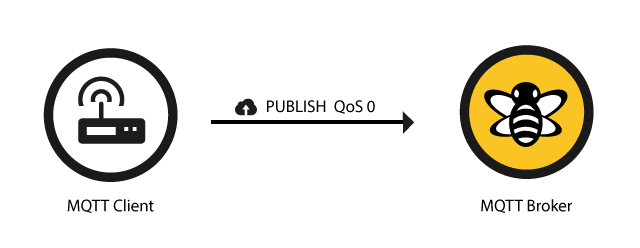 Publishing “QoS” (Reliability)
1 – delivery “at least once” (duplicates possible)
Used for alarms – more overhead (2 messages)
Contains message ID (to match with ACKed message)
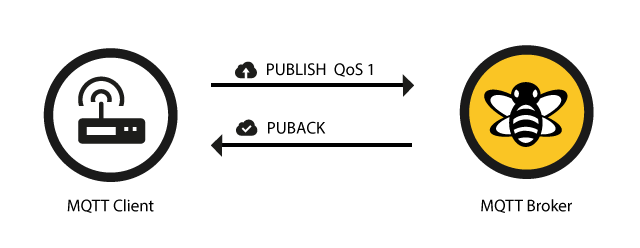 Publishing “QoS” (Reliability)
2 – delivery “exactly once”
Utmost reliability is important – most overhead (4 messages) and slowest
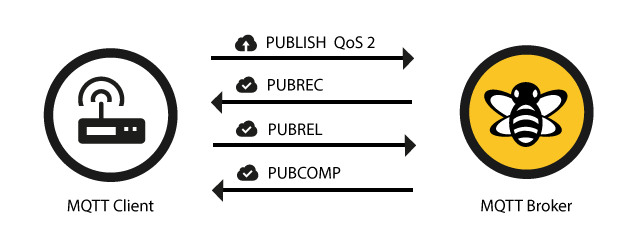 Publishing “QoS” (Reliability)
Reliability maintained even if the TCP connection breaks (intermittent connections)
Separate QoS for publishing and for subscribing
MQTT Message Format
Shortest Message is Two Bytes
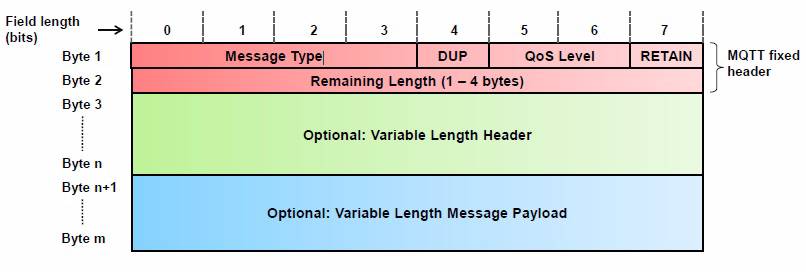 Message Types
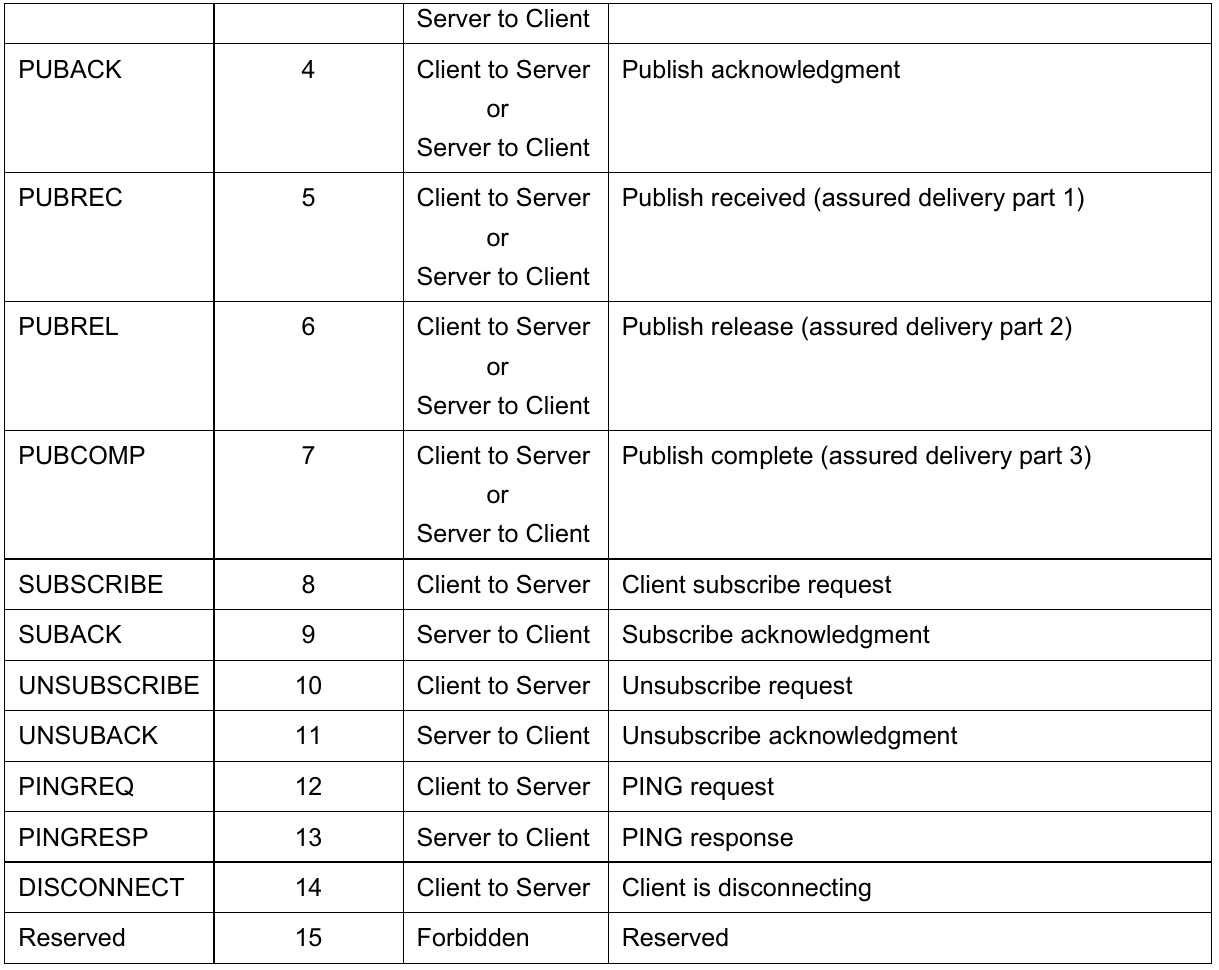 Message Types
Comparison CoAP & MQTT
Both used in IoT

CoAP:
one-to-one communication
UDP/IP
unreliable
lightweight and easy to implement

MQTT:
many-to-many communication
TCP/IP
focus on message delivery; reliable
higher overheads (protocol data, processing costs)
BREAK
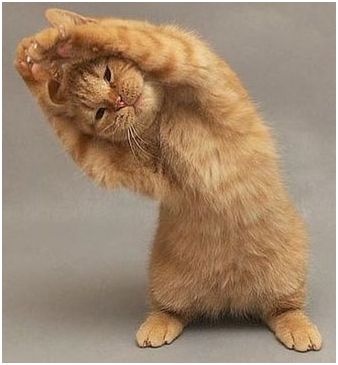